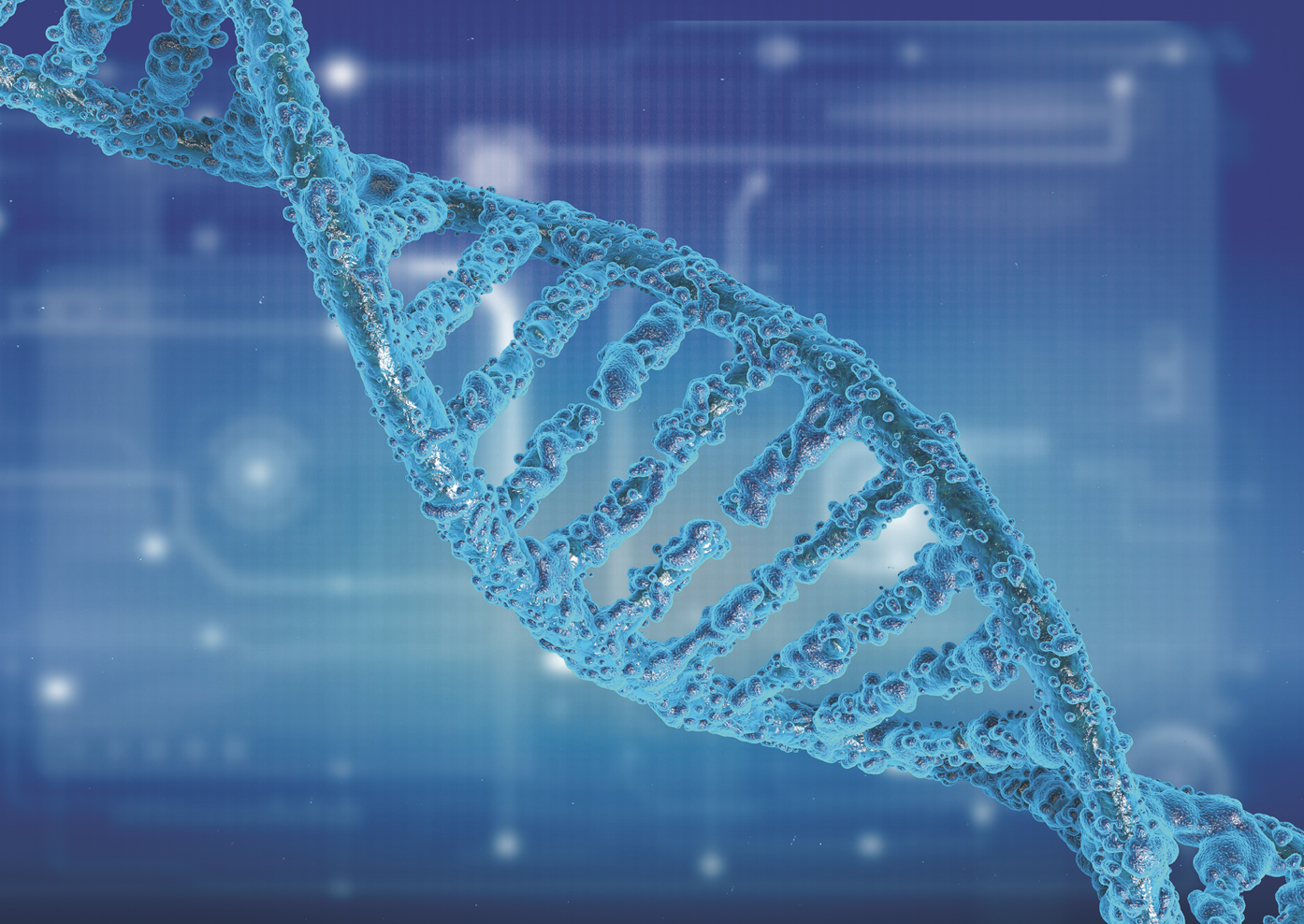 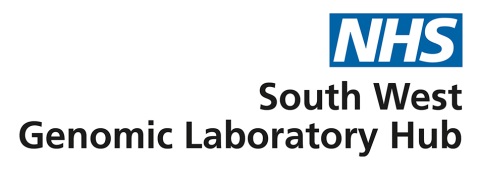 South West Genomic Laboratory Hub (SWGLH) Update
Laura Yarram-Smith
SWGLH Solid Tumour Laboratory Lead
06/11/2019
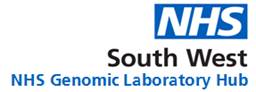 Aims of Today’s Session
What we are trying to achieve
Awareness of the infrastructure underpinning the delivery of genetic testing nationally and in the South West
Provide an understanding of the national requirement for delivering non-WGS genetic/genomic testing as defined in the national genomic testing directory (NGTD)
Understand what that means locally for adaption of current genetic/genomic test eligibility and requesting processes:
What can be tested?
What will be reported?
Turn around times
Funding models
Understanding reports and GTAB support
What this session is not about
Mapping the details of local pathways
Confirming local transport arrangements
Addressing local resourcing concerns
2
[Speaker Notes: WGS  and the extension of non WGS pathways
∙             GMC and GLH  
∙             Information on genes and potential for a pick list to support research, soc practice
∙             Turnaround time
∙             Date lines(!)
∙             Cost (!)
∙             Results – what they and what they are not (eg – looked for findings only) GTAB model – not every patient, can bring things back to the GTAB after the result is issued
∙             Education and training

TD and funding, sample, request, transport and results]
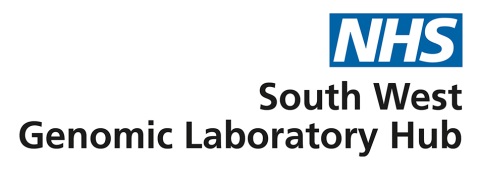 Mainstreaming genomic medicine
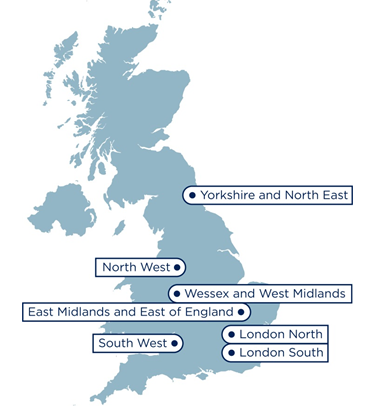 7 Regional Genomic Laboratory Hubs
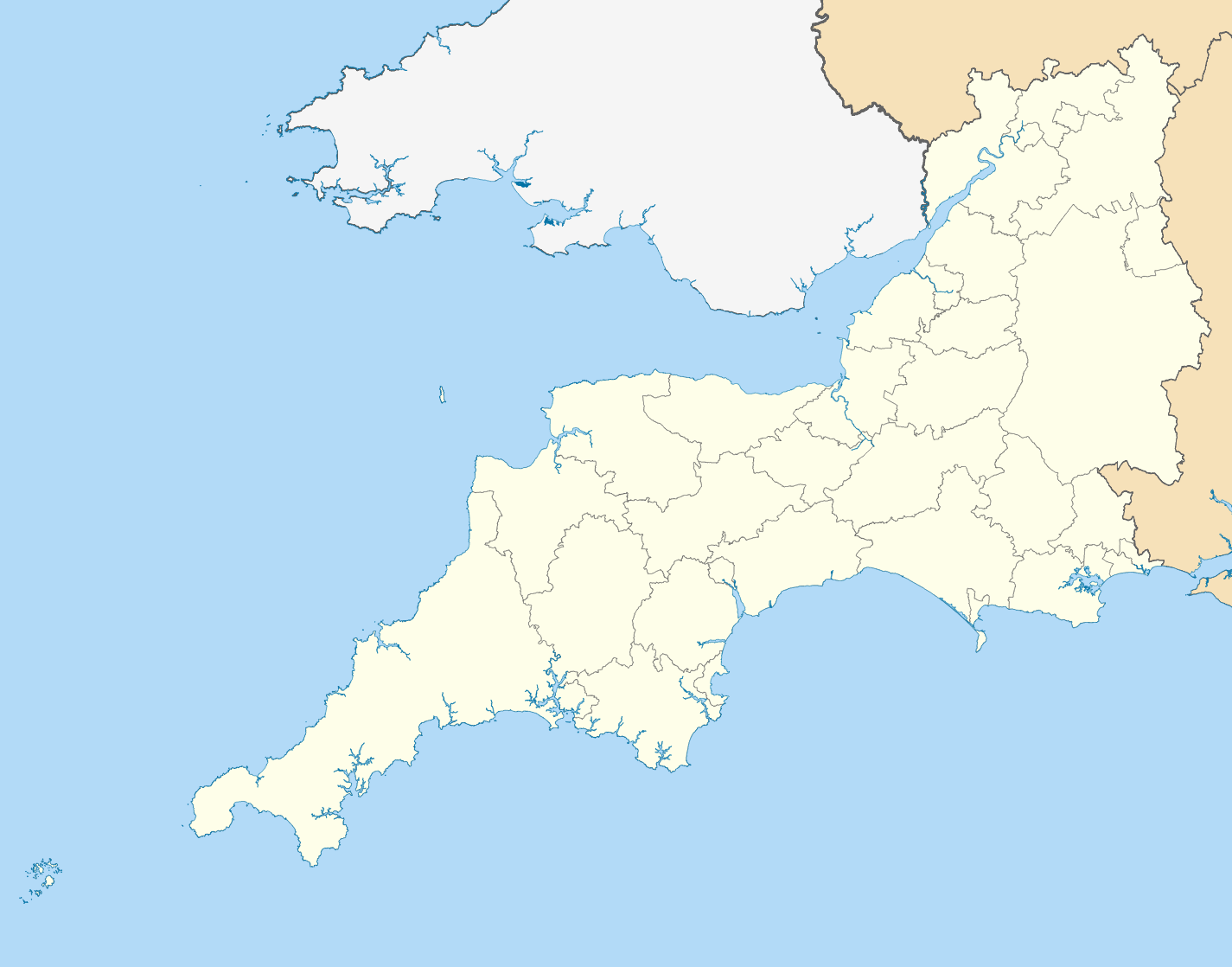 H
South West Genomic Laboratory Hub region:
H
L
L
H
13 Hospital Sites [H]
H*
H
H
2 Central laboratories [L]
Bristol Genetics Laboratory 
Exeter Genetics Laboratory
H
H
H
H*
2 Clinical genetics services*
Bristol Genetics Service
SWP Genetics Service
H
H
2 Genomic Medicine Centers
West of England 
South West Peninsula
H
Population:  >5,000,000
Span:             >200 miles
GMCs:           2
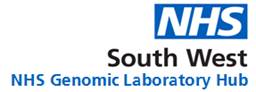 Genomic Laboratory Hubs
Mainstreaming genomic medicine
Cancer Services
Clinical Genetics Services
Implementation by GLH
The development of new services as specified by the National Genomics Test Directory
Redistribution of core and specialist services both within the SW and between GLHs
Consolidation of genetic services within the SW
Genomic Medicine Centres
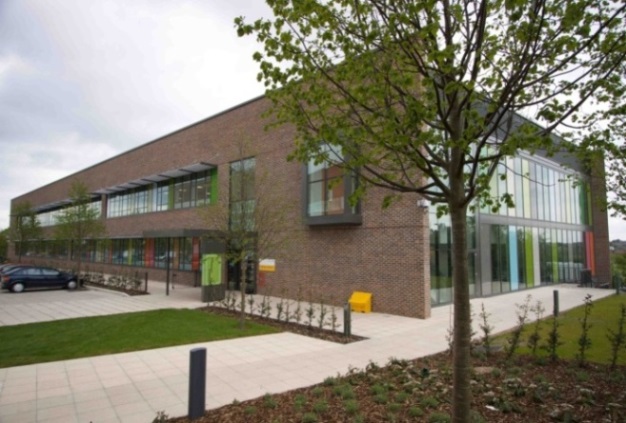 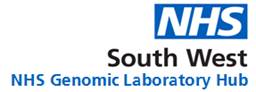 Mainstreaming genomic medicine
National Genomics Test Directory (NGTD) https://www.england.nhs.uk/publication/national-genomic-test-directories/ 
Defined list of funded tests allows development of regional and national diagnostic algorithms
Network guidelines
Clinical input required into gene panel content and reporting
Encompasses Whole Genome Sequencing (WGS) and non-WGS testing
Centrally funded genomic testing, accessible through the local GLH, from April 2020
Equity of access to most clinically appropriate genomic testing
Expanded range of non-WGS testing
Develop IT infrastructure
Develop transport logistics
5
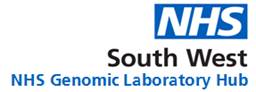 Mainstreaming genomic medicine
TruSight Oncology 500 (TSO500)
Pan-cancer NGS assay using DNA and RNA simultaneously
Targets 523 genes for SNV’s, indels & CNVs and 55 genes for fusions
Captures known and novel fusions
Includes key and emerging biomarkers 
Anatomical sites include (but not limited to):
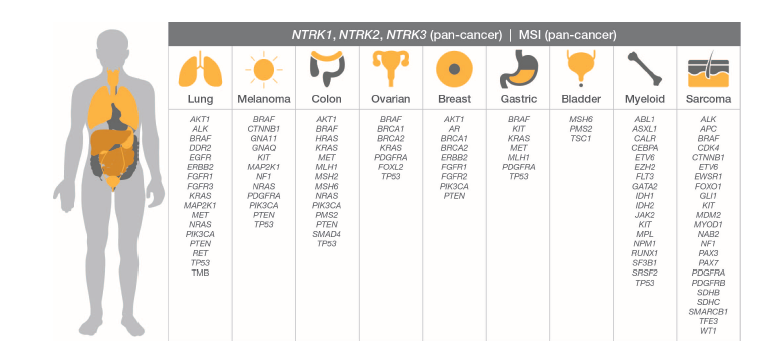 6
Sample Transport
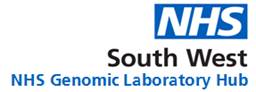 Key
Hospitals in region
Weston
Routine transport to Bristol from north territory
Urgent transport to Bristol from north territory
Routine transport to Bristol from South territory
WGS Routine transport From South territory
Urgent transport to Bristol from South territory
Exeter
Inter-site transport
Routine transport to Exeter from North territory
Honicknowle
Urgent transport to Exeter from North territory
Routine transport to Exeter from South territory
Urgent transport to Exeter from South territory
Methods of transport
Royal mail 1st class
Inter-site transport/Royal mail 1st class
Royal mail Special Delivery/Courier
Inter-site transport/Taxi/Courier
Inter-site transport/Honicknowle/Royal mail 1st class
Royal Mail (non-WGS)
7
HPV transport (WGS)
Inter-site transport/Honicknowle/Courier
HPV transport/Courier
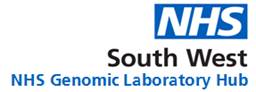 Test Directory - Eligibility Criteria
8
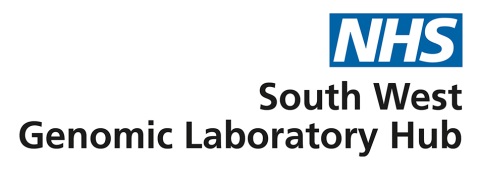 Germline/Somatic Variants
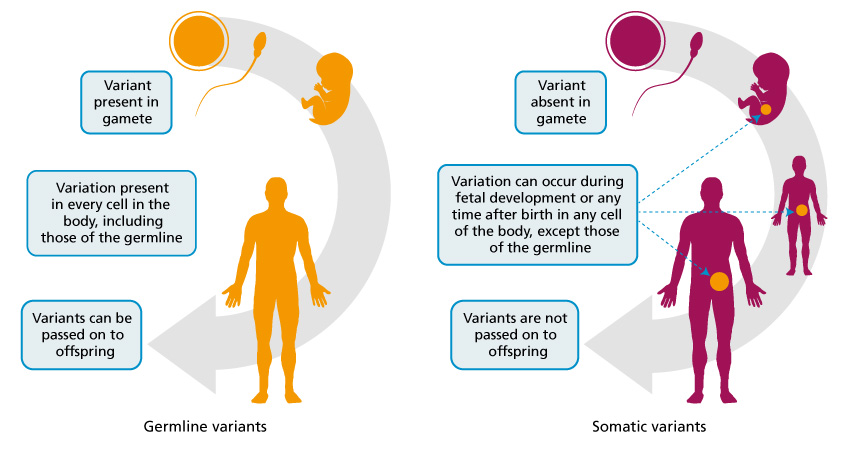 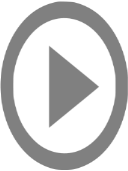 Professor Clare Turnbull of Genomics England - somatic and germline genomes in Cancer
9
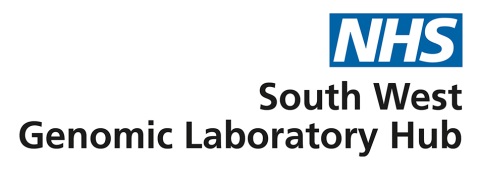 The systematic application of genomic technologies has the potential to transform patient’s lives by:

matching people to the most effective medications and interventions, reducing the likelihood of an adverse drug reaction
increasing the number of people surviving cancer each year because of more accurate and early diagnosis and more effective use of therapies
There are also significant benefits for research and development that can be leveraged on behalf of the NHS, taxpayers and the wider economy.
https://www.england.nhs.uk/genomics/nhs-genomic-med-service/
10
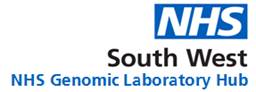 Genomic Tumour Assessment Boards
11
[Speaker Notes: Is this the correct version?]
Education: Modular training matrix
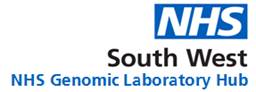 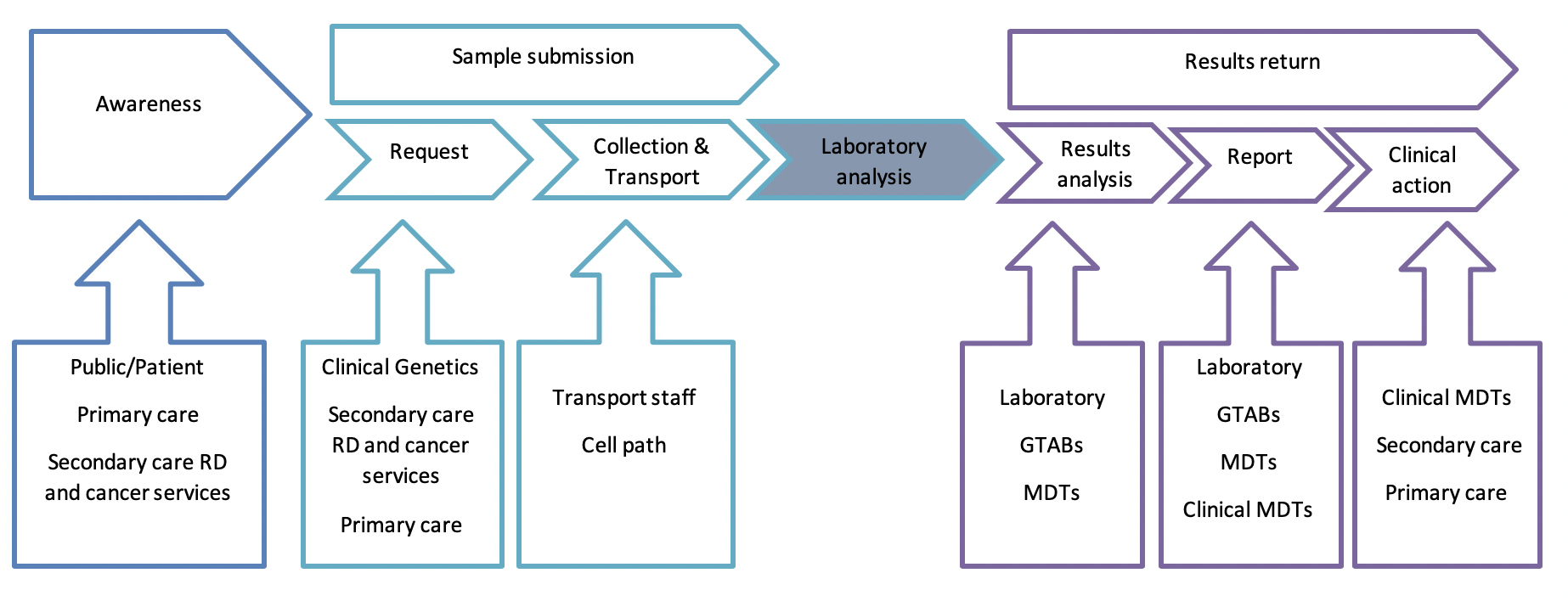 Stakeholder group 1
Stakeholder group 3
Stakeholder group 2
The GLH has an E&T lead facilitating training packages to suppport localised delivery
Stakeholder mapped by training needs analysis
Multiple modalities for delivery - Face to face, Video, e-learning, existing material
Cascade training (‘Train the trainer’)
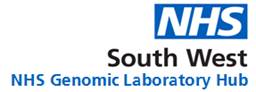 Regional Cancer Event 29/01/2020
Genomic Medicine Service Cancer Education Programme 
Venue: Taunton Racecourse
Outcomes 
Attendees will be provided with an understanding of genomic medicine applied in practice 
An understanding of the relevance of genomic testing in cancer care 
Evidence/case studies to illustrate clinical utility 
An update on the NHS Genomic Medicine Service 
An opportunity to inform the future provision of genomic testing in cancer—the design of solid tumour panel testing 
An opportunity to inform the future provision of genomic testing in cancer—mechanisms to feedback relevant results to clinical teams and patients 
An understanding of the role of genomic medicine from the perspective of key regional partners (Cancer Alliance, AHSN,SW Clinical Senate)
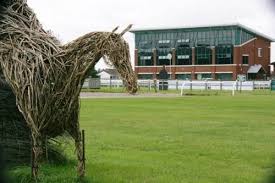 Aimed at: Professionals working in both primary and secondary care across the multi-disciplinary teams, including Clinical Nurse Specialists, oncologists, surgeons, histopathologists, radiologists and MDT co-ordinators
https://www.eventbrite.co.uk/e/genomic-medicine-service-cancer-education-programme-tickets-76421555931
13
[Speaker Notes: Regional Cancer Event 29/01/2020 
The aim of this document is to provide an outline for a one day event with working title Genomic Medicine Service Cancer Education Programme 

 
Purpose 
The aim of this event is to provide information and educational content around the introduction of the new NHS Genomic Medicine Service and the provision of molecular genetic testing for patients with cancer in the South West Region. The event will promote discussion to support and inform the direction of the future development of genomic testing. This is a collaborative event to bring together organisations tasked with delivering improved cancer services to patients in the south west. 

 
Format 
Presentations and small group discussions aimed at a wide range of staff working in cancer services. 

 
Audience 
Professionals working in both primary and secondary care across the multi-disciplinary teams, including Clinical Nurse Specialists, oncologists, surgeons, histopathologists, radiologists and MDT co-ordinators 

 
Outcomes 
Attendees will be provided with an understanding of genomic medicine applied in practice 
 An understanding of the relevance of genomic testing in cancer care 
 Evidence/case studies to illustrate clinical utility 
 An update on the NHS Genomic Medicine Service 
 An opportunity to inform the future provision of genomic testing in cancer—the design of solid tumour panel testing 
 An opportunity to inform the future provision of genomic testing in cancer—mechanisms to feedback relevant results to clinical teams and patients 
 An understanding of the role of genomic medicine from the perspective of key regional partners (Cancer Alliance, AHSN,SW Clinical Senate]
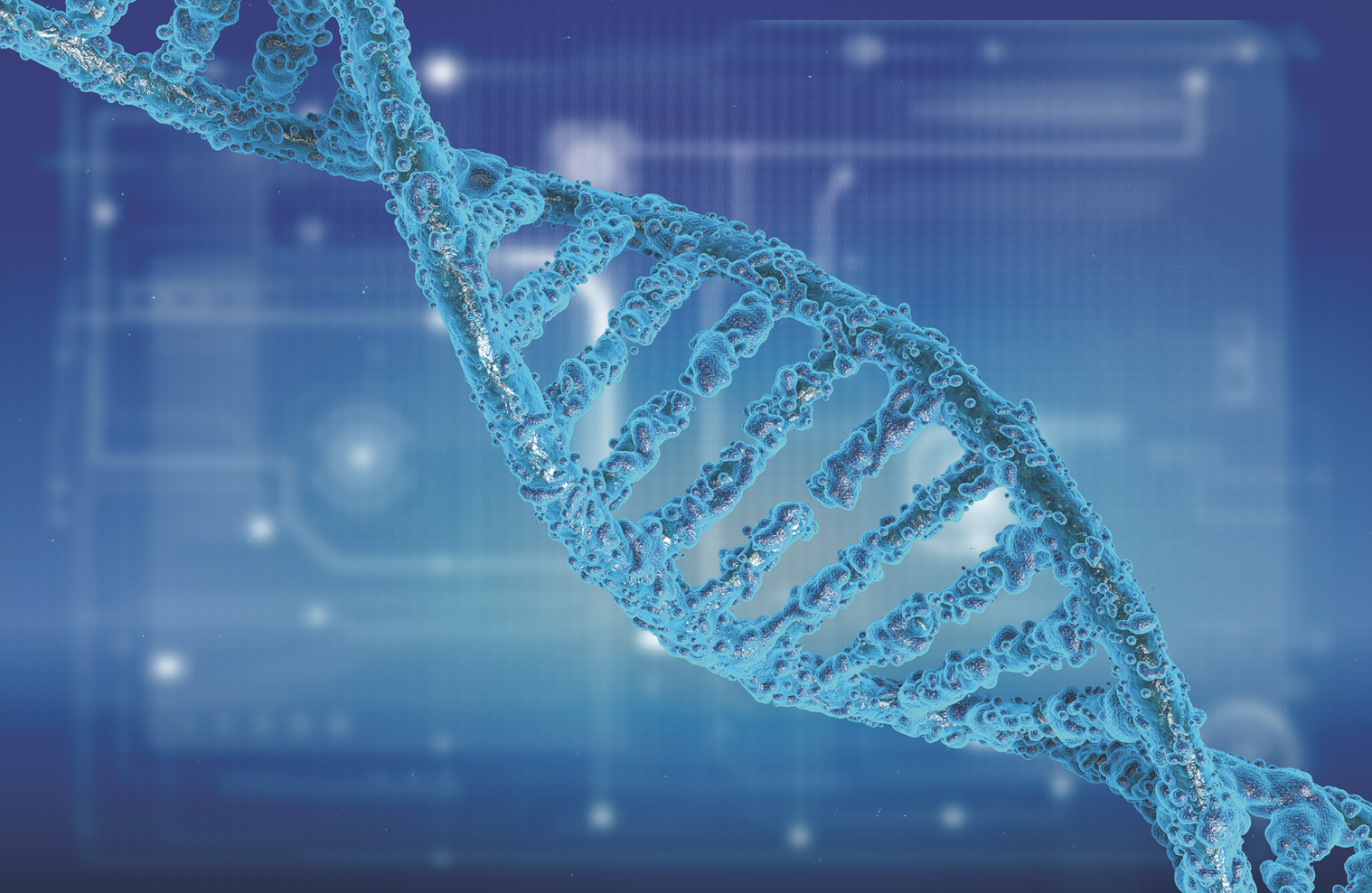 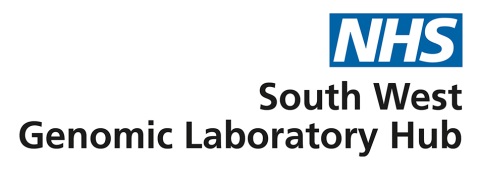 Thank you!